Tomáš Akvinský
Veronika Jičínská, UČO 512 838
Filozofická fakulta Masarykovy univerzity
LJ604Latina pro nelatináře IV
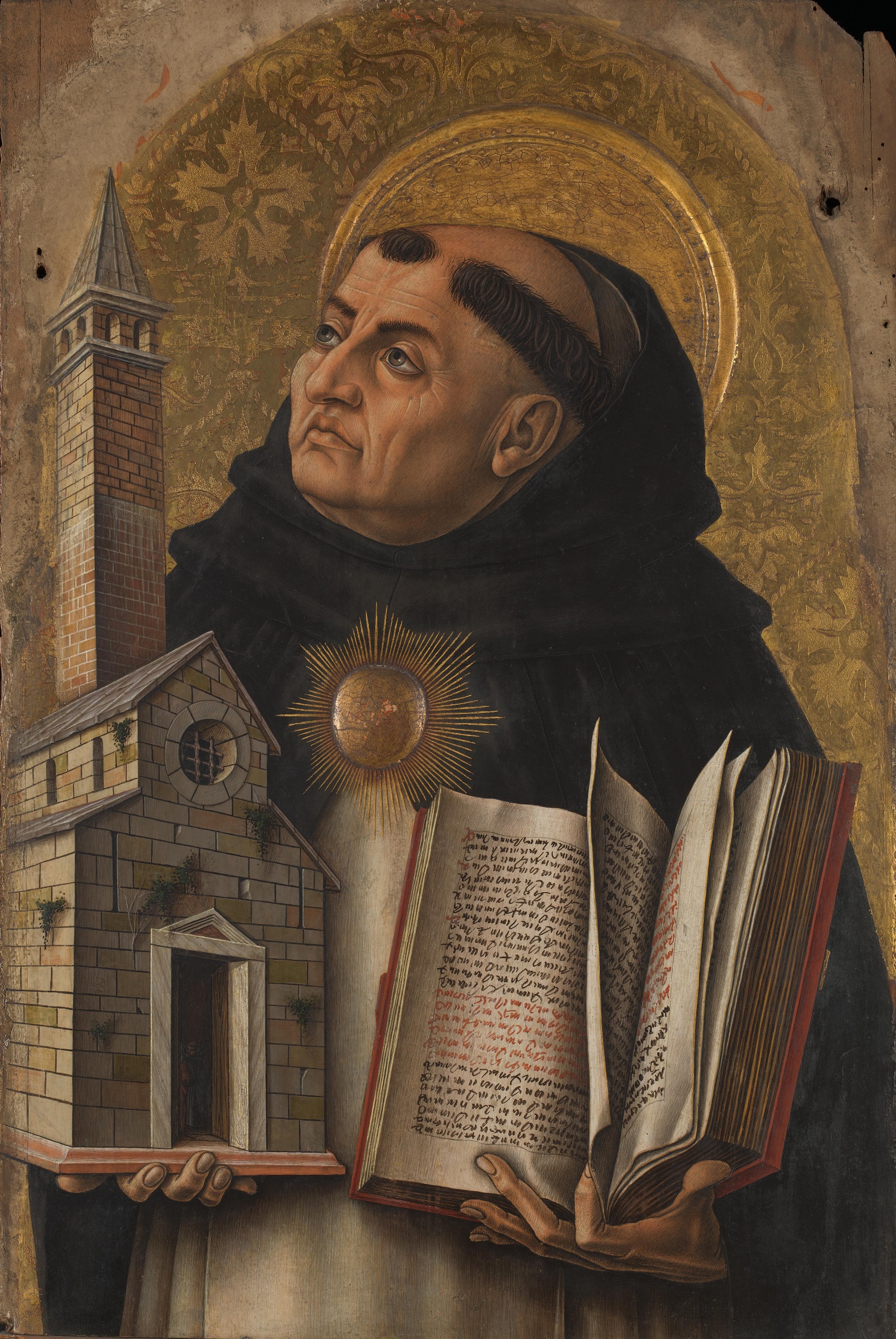 Curriculum vitae  cesta pozemská
* 1225, hrad Roccasecca, Itálie 
sedmý syn hraběte z Akvina – církevní dráha
Benediktinské opatství Monte Cassino
1239–1244 Univerzita v Neapoli 
1244 vstup do dominikánského řádu
1248–1252 studia v Kolíně nad Rýnem – učitel Albertus Magnus
1252–1256 doktorská studia teologie v Paříži
po roce 1259 u papežského dvora v Itálii,návrat do Paříže
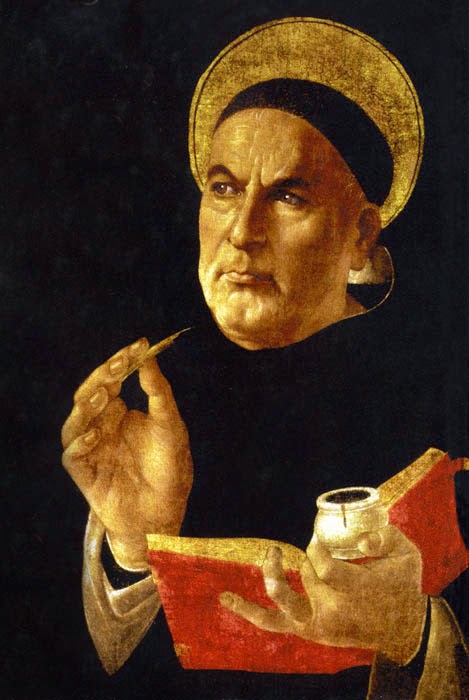 Curriculum vitae  cesta k věčnosti
prosinec 1273 kolaps
+ 7. 3. 1274, Fossanova, Itálie

odsouzení Tomášova díla 

18. 7. 1323 kanonizace papežem Janem XXII.
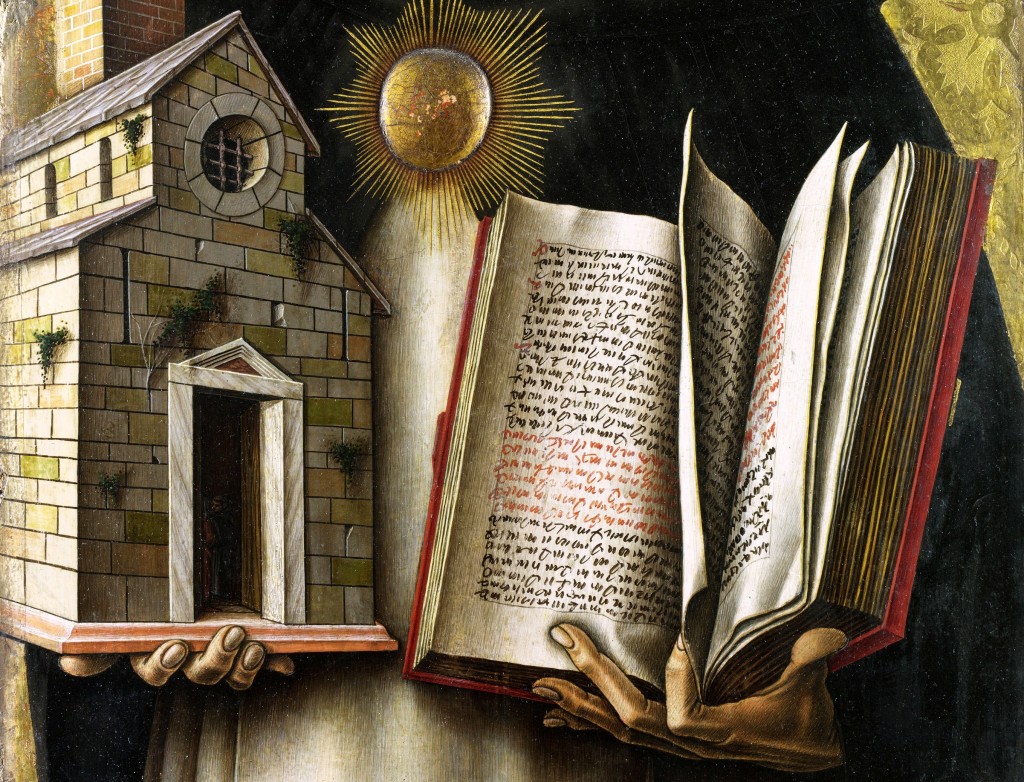 Opera magna
Summa theologicae
Summa contra gentiles 
De anima
De aeternitatae mundi 
Contra errores graecorum 
De regno ad regem Cypri
Komentáře ke knihám Sentencí Petra Lombardského 
11 knih komentářů k Aristotelovi
Zdroje
KENNY, Anthony. Tomáš Akvinský. Praha 1993. 108 s.
CHESTERTON, Gilbert Keith. Svatý Tomáš Akvinský. Praha 1993. 110 s.
PIEPER, Josef. Tomáš Akvinský. Život a dílo. Praha 1997. 160s. 

https://citaty.net/media/authors/thomas-aquinas_G7tYkZ8.jpeg
https://3.bp.blogspot.com/CUaq0u3_CVo/VMi_0QjPksI/AAAAAAAAZEM/BwAcLD0M-YU/s1600/san_tommaso2.jpg